Carbon Culprits
The Relationship Between Food and Climate
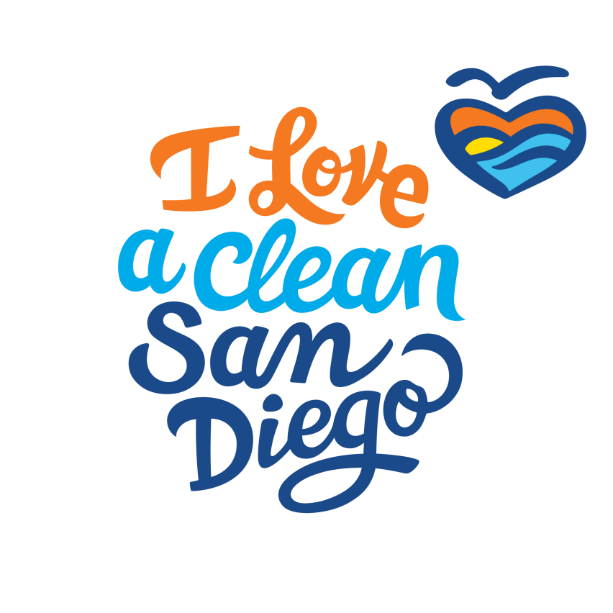 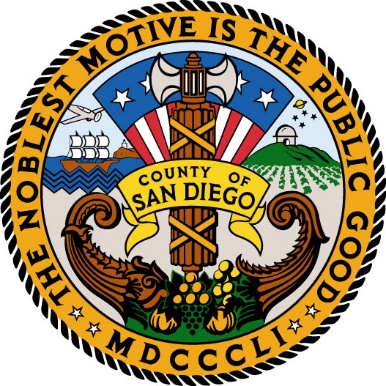 What is Climate?
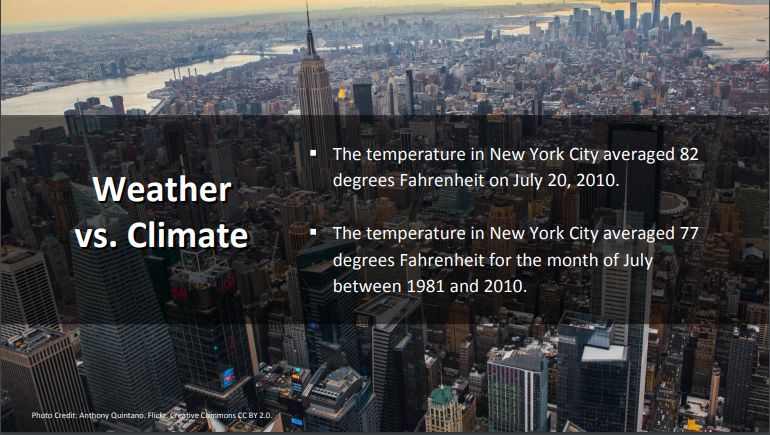 Our Climate is Changing
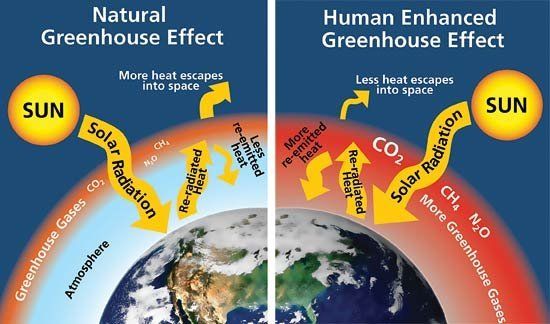 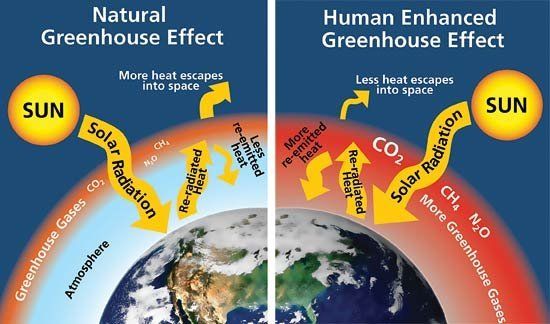 Climate Change
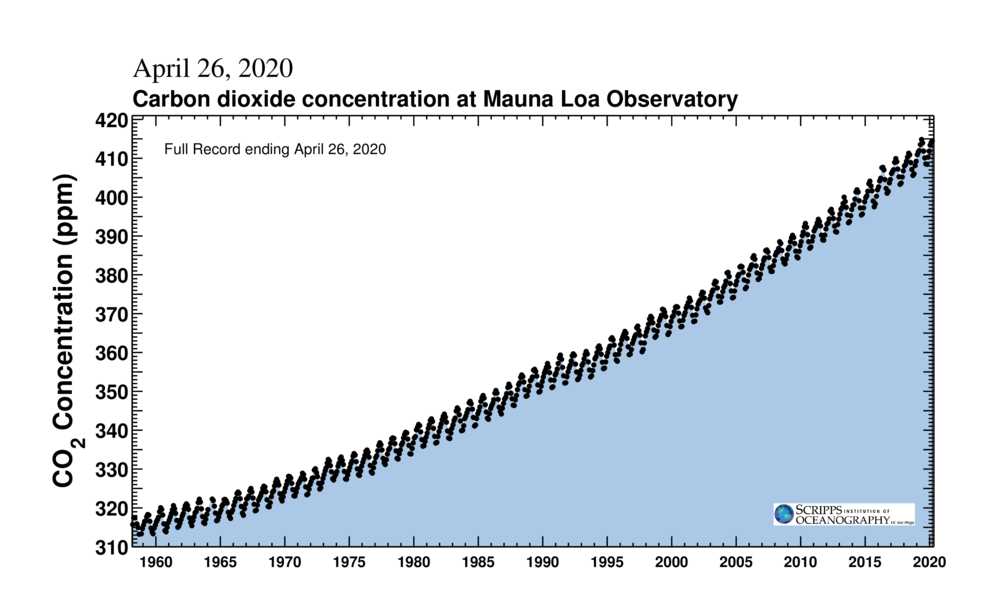 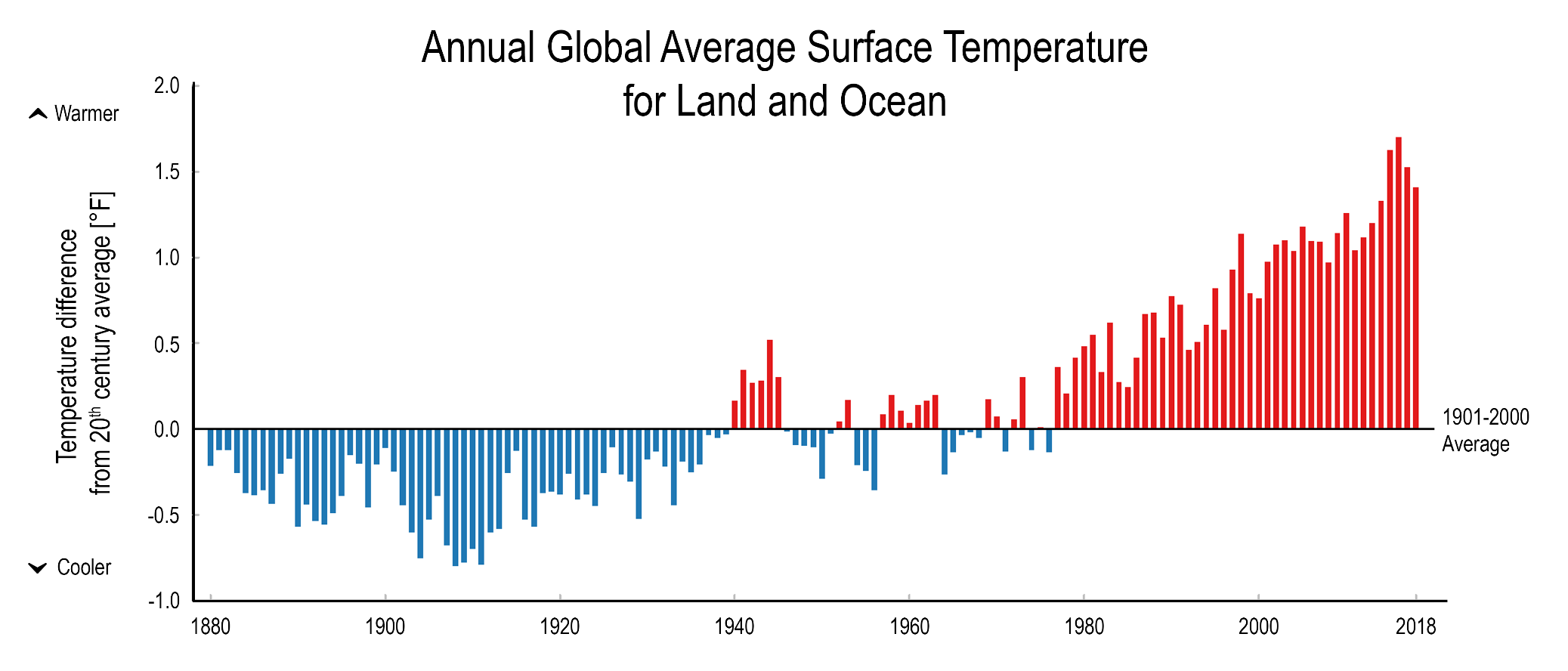 Food Waste in Landfills
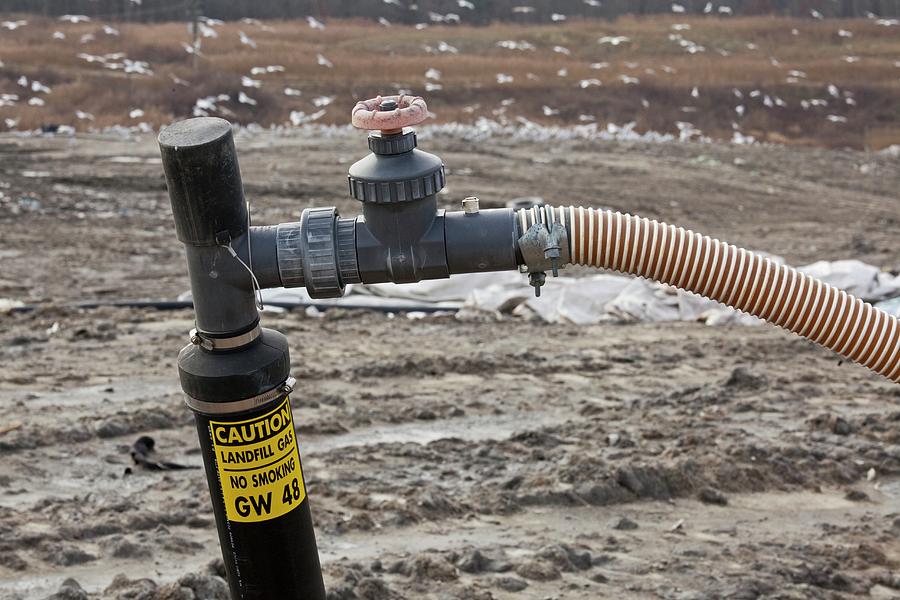 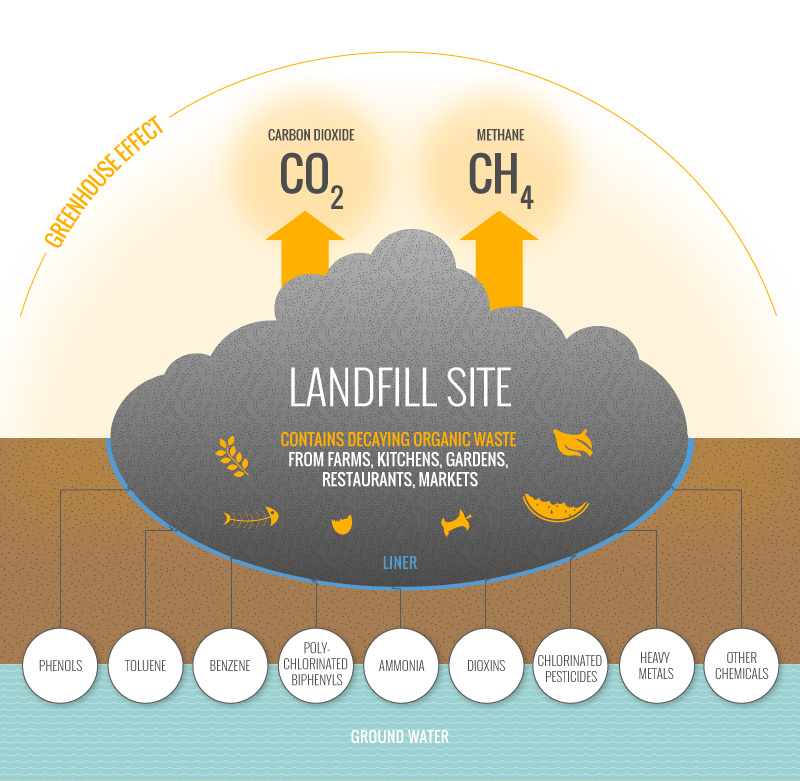 Composting
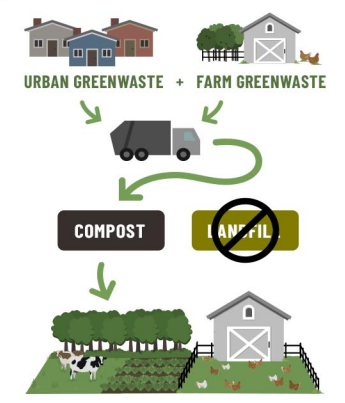 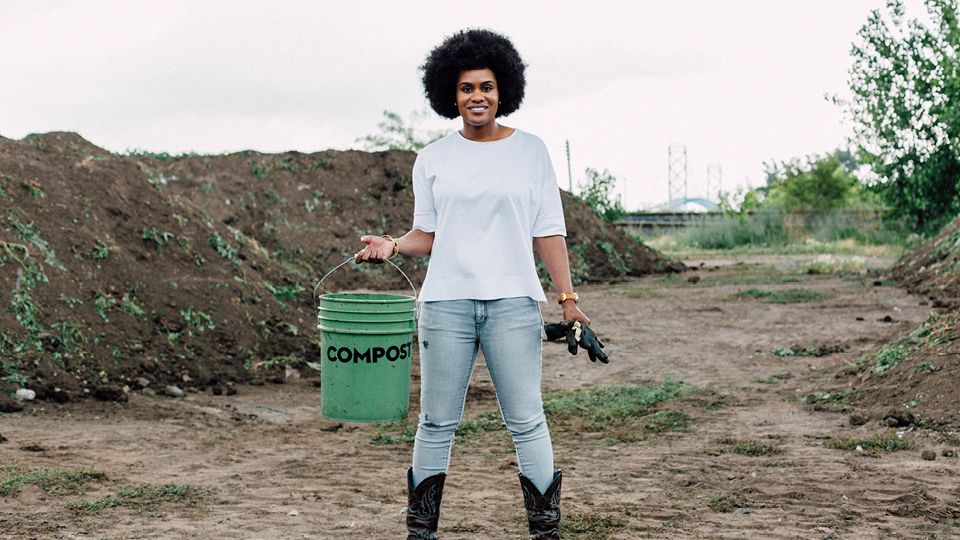 Video
[Speaker Notes: The Soil Story with Pashon Murray: https://www.youtube.com/watch?v=npu6GBbB-Oc&t=10s]
Composting at Home
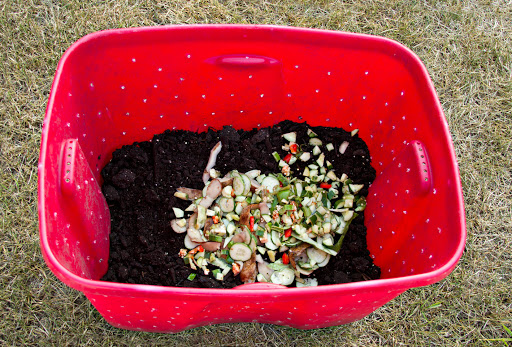 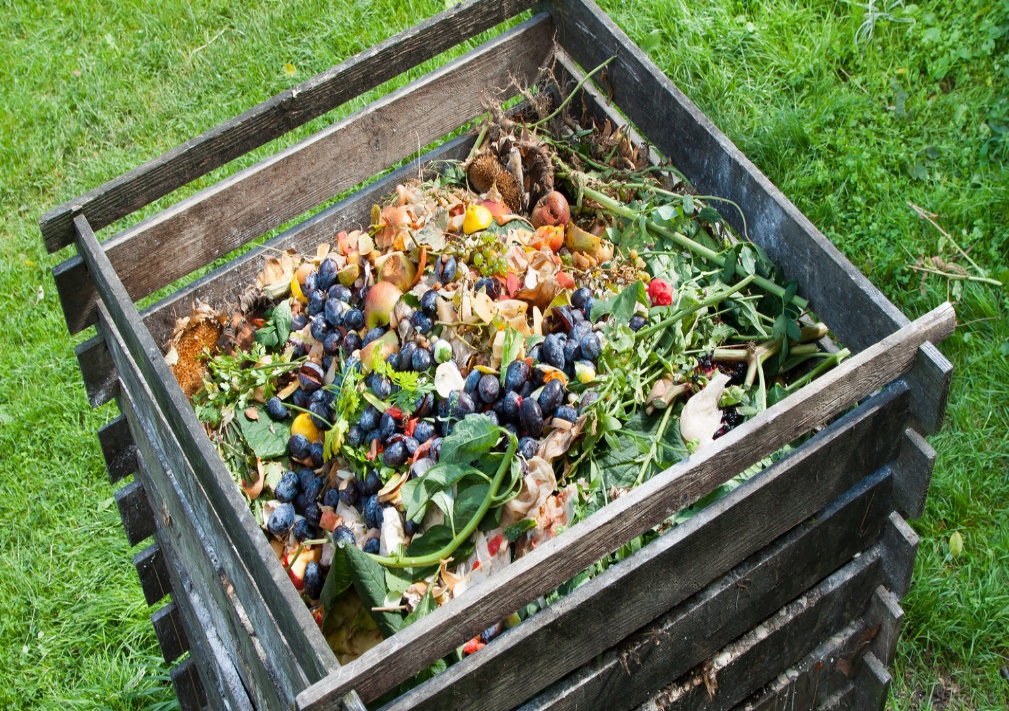 Composting at the Miramar Greenery
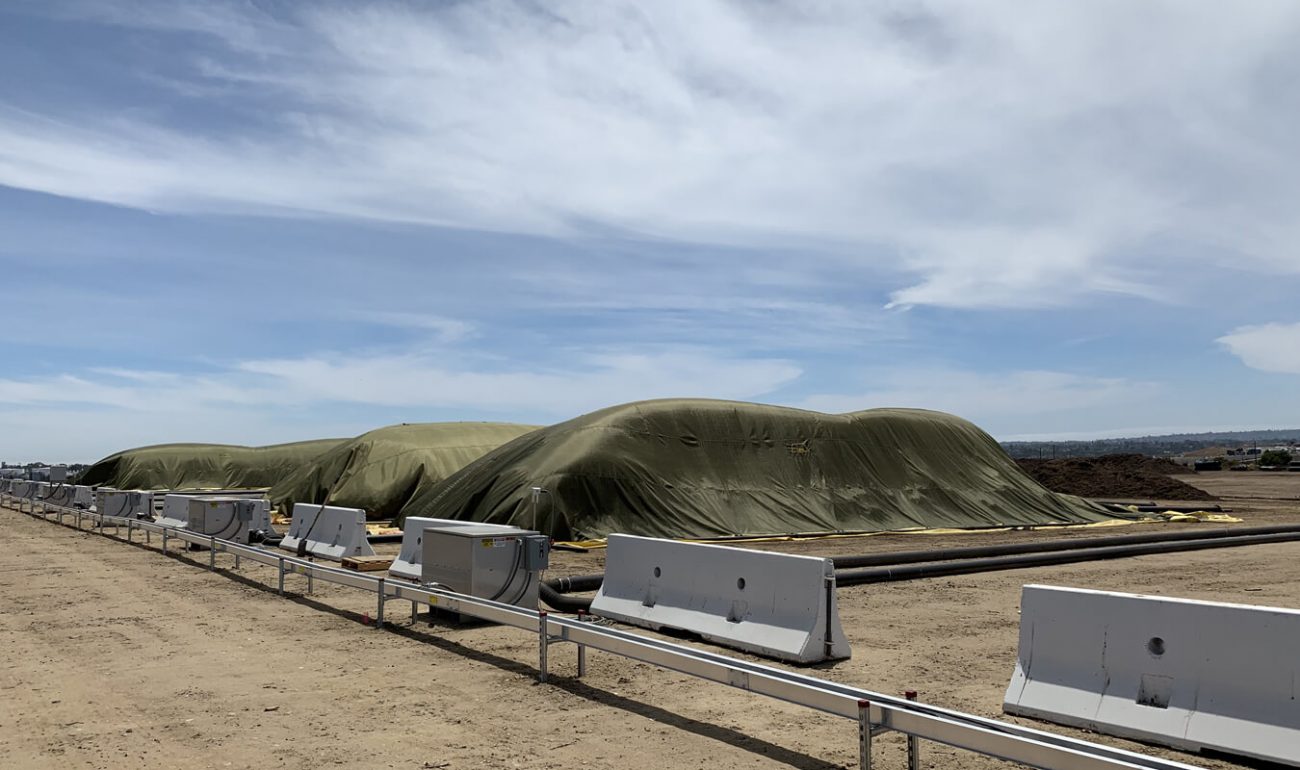 Be Part of the Solution!
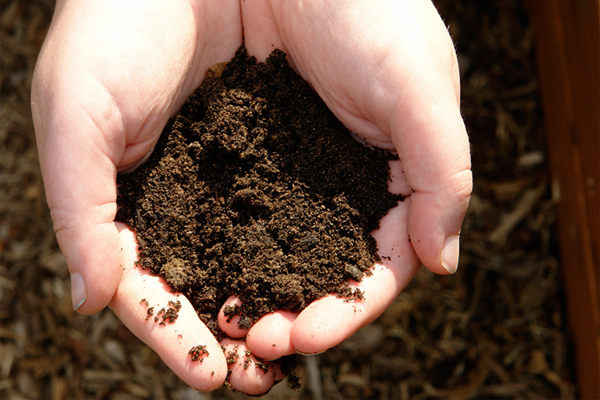